Figure 7. Evidence of increased oxidative stress in 1-year-old C3KO muscles. OxyBlot™ Protein Oxidation Detection Kit ...
Hum Mol Genet, Volume 18, Issue 17, 1 September 2009, Pages 3194–3205, https://doi.org/10.1093/hmg/ddp257
The content of this slide may be subject to copyright: please see the slide notes for details.
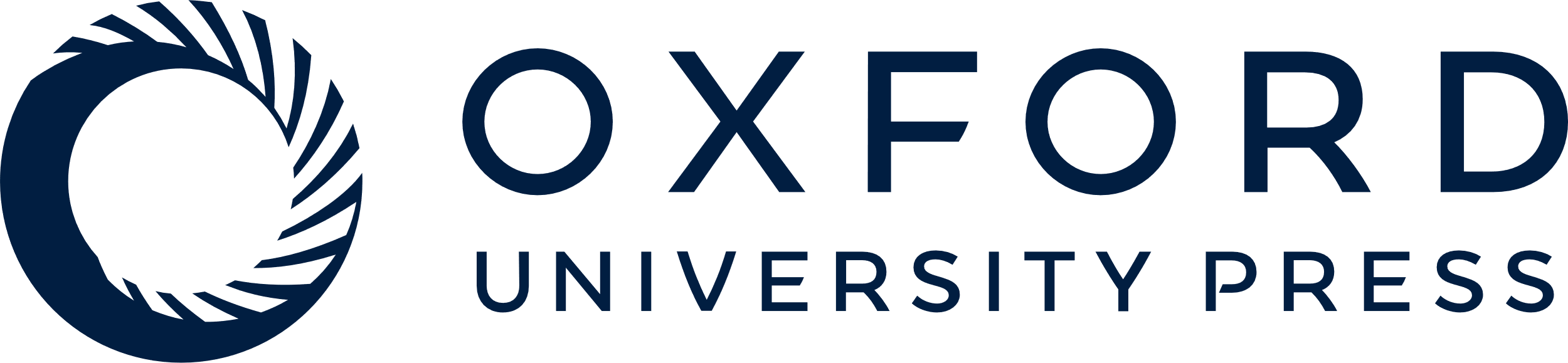 [Speaker Notes: Figure 7.  Evidence of increased oxidative stress in 1-year-old C3KO muscles. OxyBlot™ Protein Oxidation Detection Kit (Chemicon) was used for the immunoblot detection of carbonyl groups introduced into proteins by oxidative reactions. ( A ) Measurements of protein oxidation by OxyBlot in old C3KO mice. The concentration of oxidized proteins was higher in diaphragm muscles isolated from 10–11-month-old C3KO mice compared with diaphragm muscles isolated from WT mice of the same age. ( B ) Measurements of protein oxidation by OxyBlot in young C3KO mice. Only one out of three diaphragm extracts isolated from 2-month-old C3KO mice had an elevated concentration of oxidized proteins compared with the age-matched WT mice. ( C ) Quantitative western blot analysis showed that Mn-SOD concentration is also elevated in C3KO muscles from 1-year-old mice. 


Unless provided in the caption above, the following copyright applies to the content of this slide: © The Author 2009. Published by Oxford University Press. All rights reserved. For Permissions, please email: journals.permissions@oxfordjournals.org]